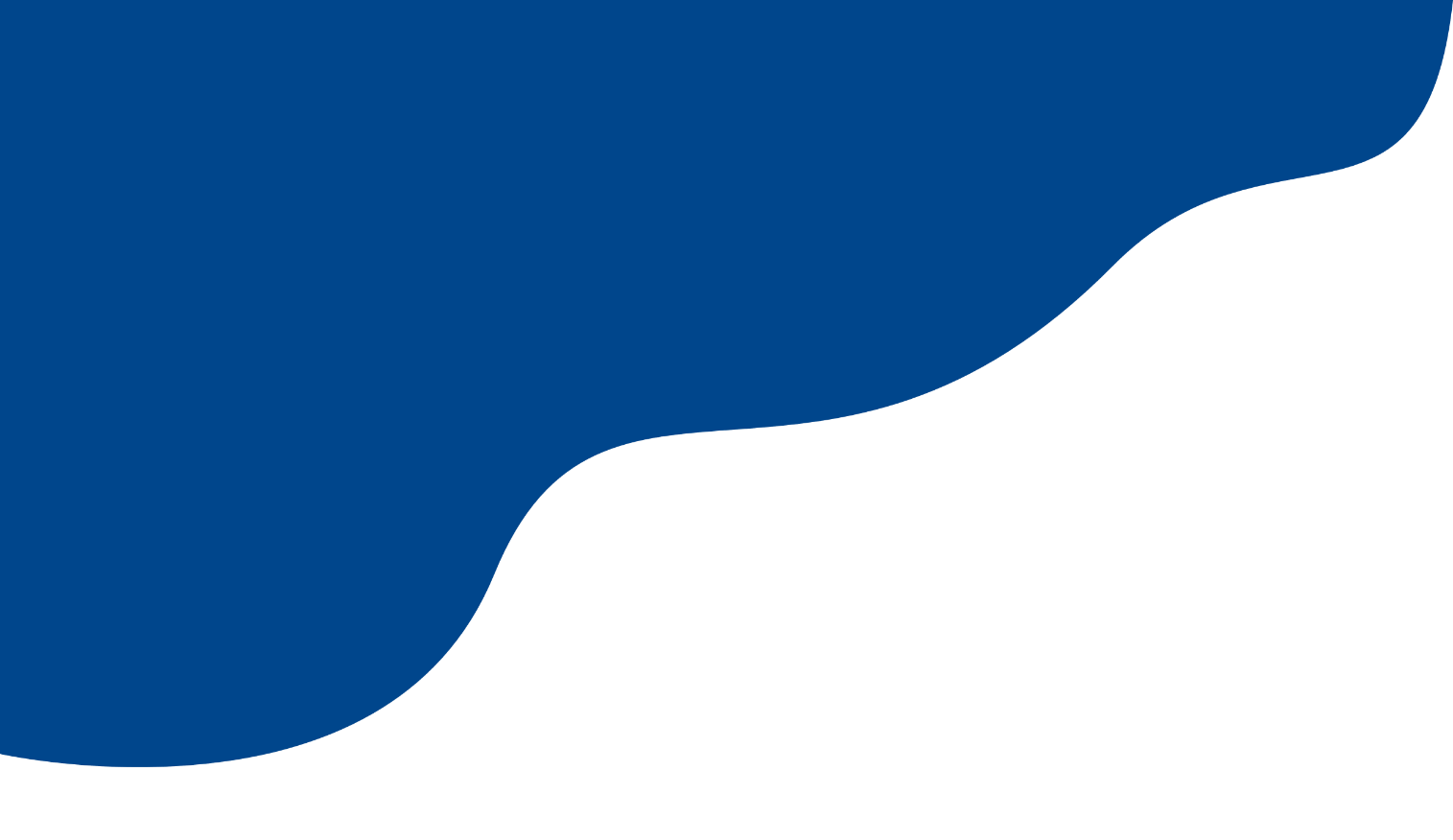 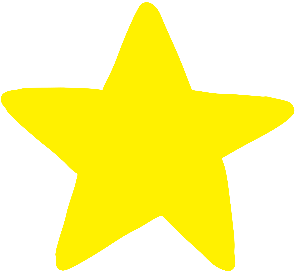 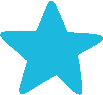 Hello!
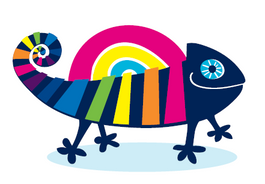 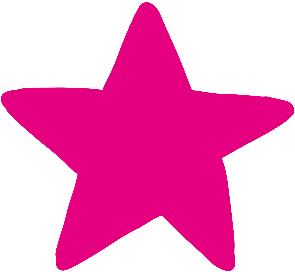 My name is
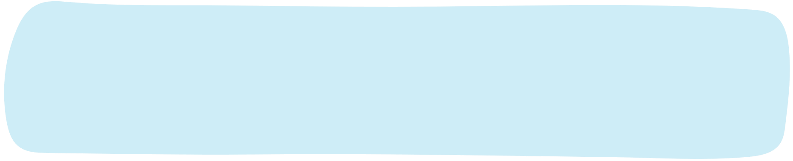 Jon Evison
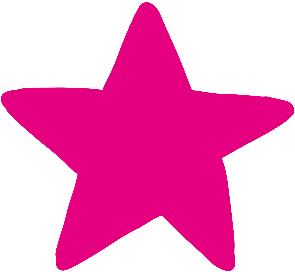 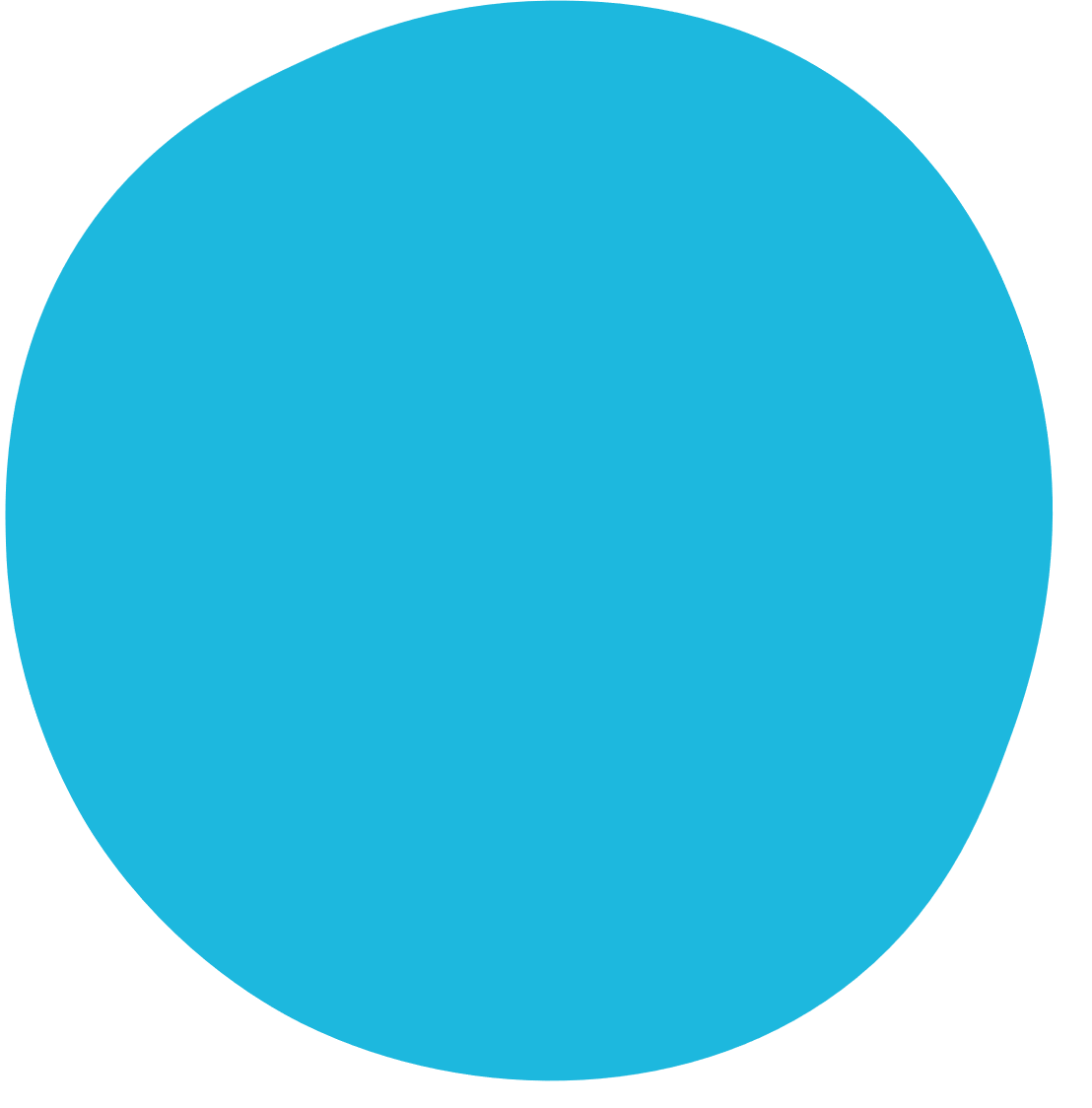 ADD PHOTO
from the NHS Mental Health Support Team (MHST) in Schools.
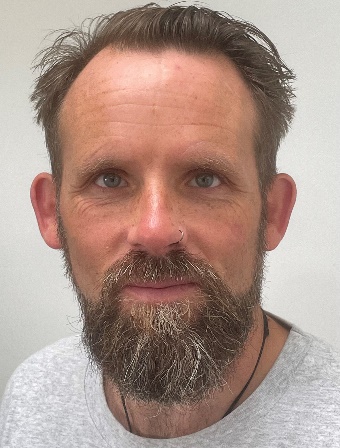 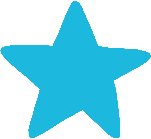 I am an Education Mental Health Practitioner (EMHP) and I work with children who might be feeling sad or worried, to try to help them feel better.
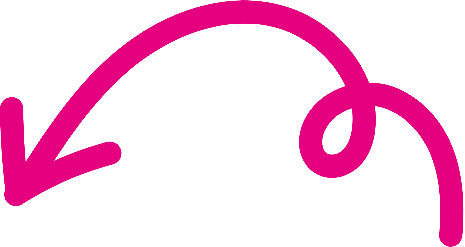 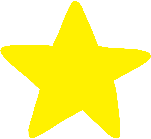 Here are some things about me:
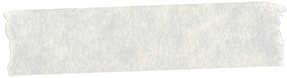 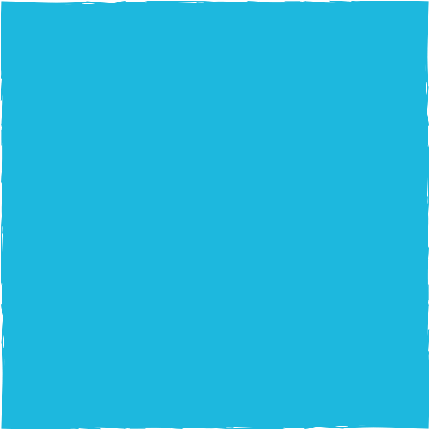 ADD PHOTO OF HOBBIES
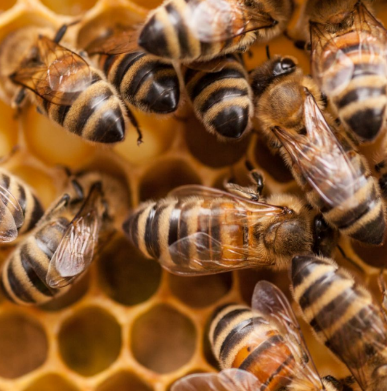 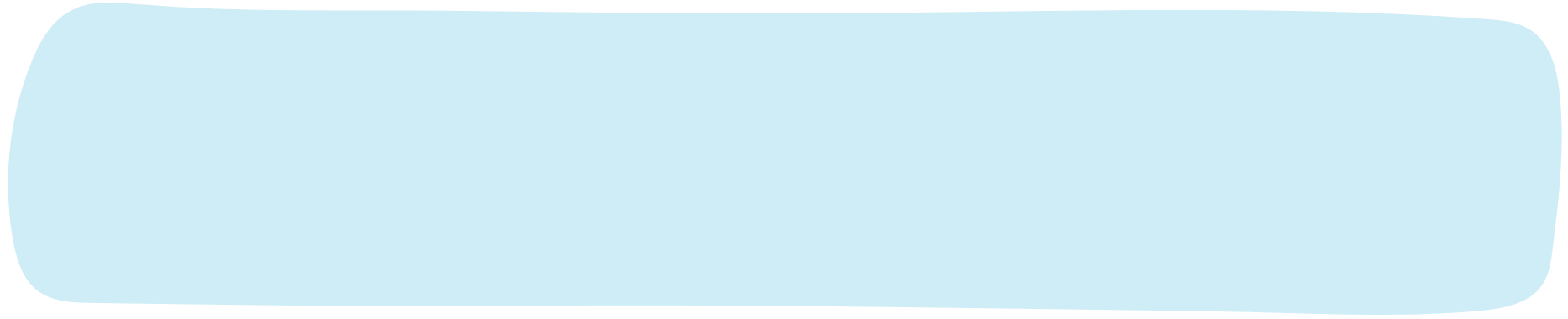 I am a keen Beekeeper
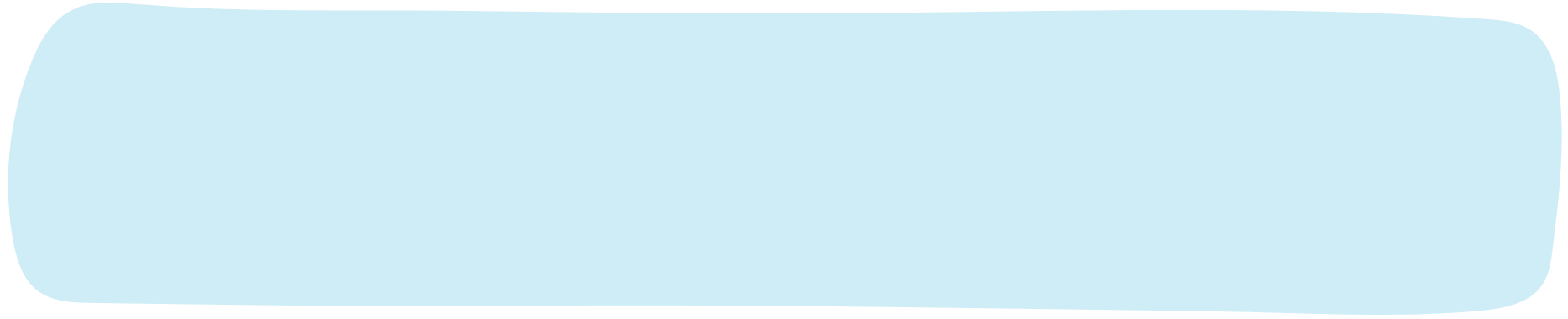 I have been working in Primary schools for the last ten years
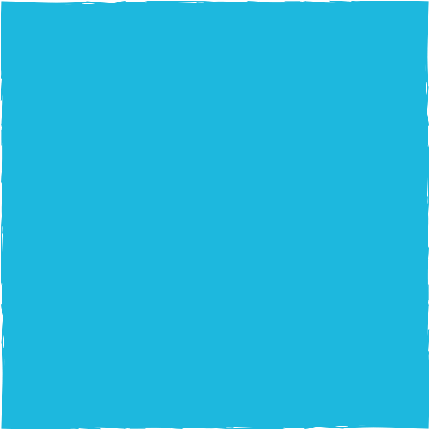 ADD PHOTO OF HOBBIES
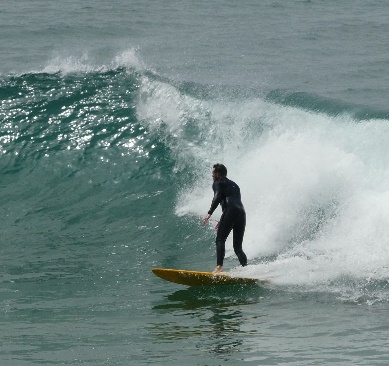 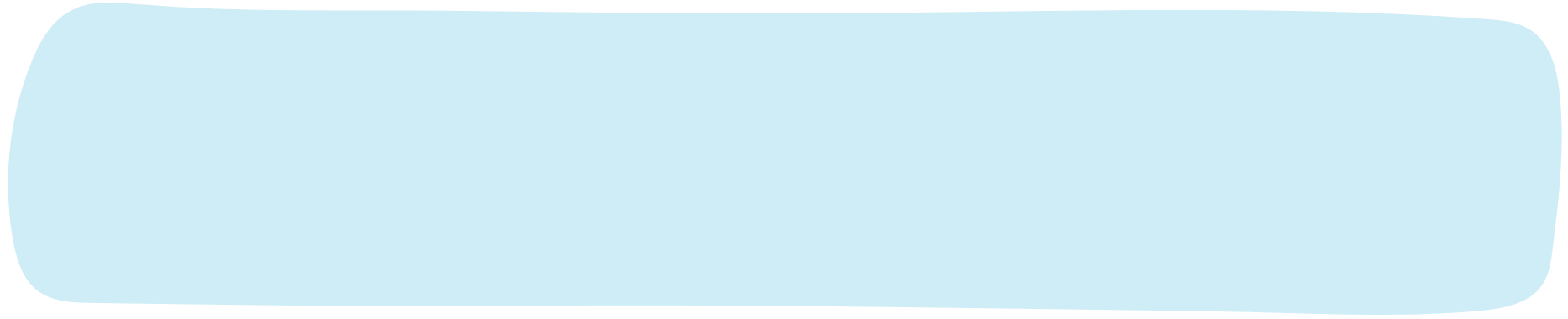 I love to travel with my family and find some Adventure.
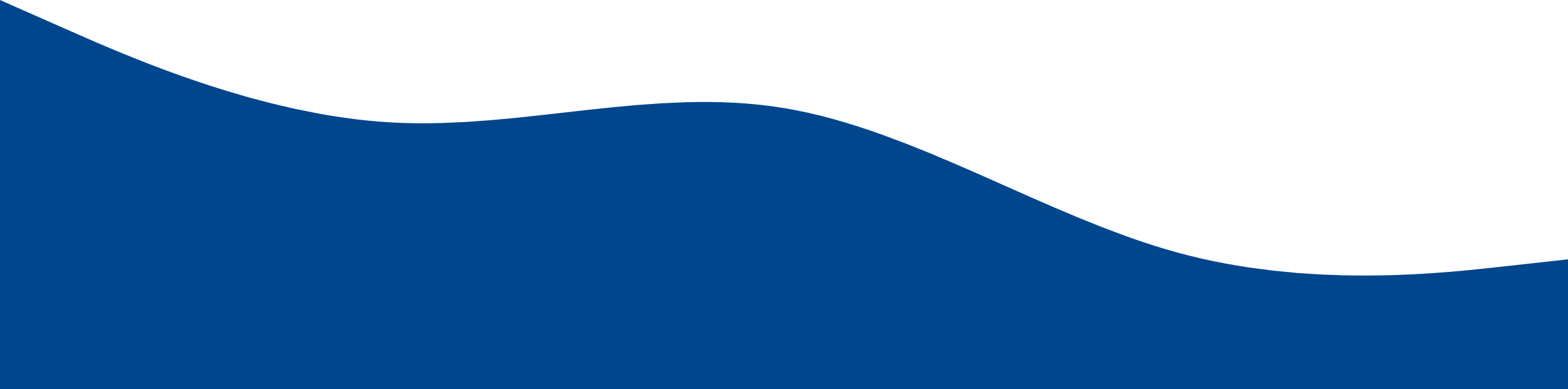 I look forward to meeting you!
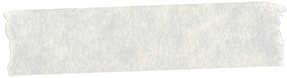 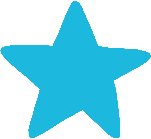 If you need to contact me, then you can contact your school's Designated Mental Health Lead (DMHL).
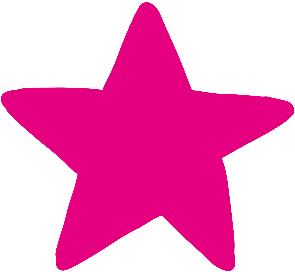 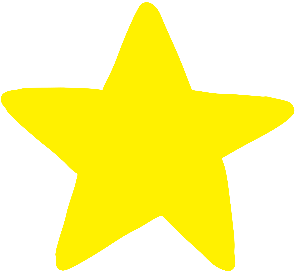 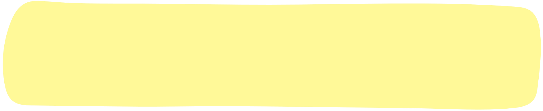 Mrs Douglass / Mrs Read
Your School Contact is:
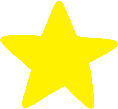